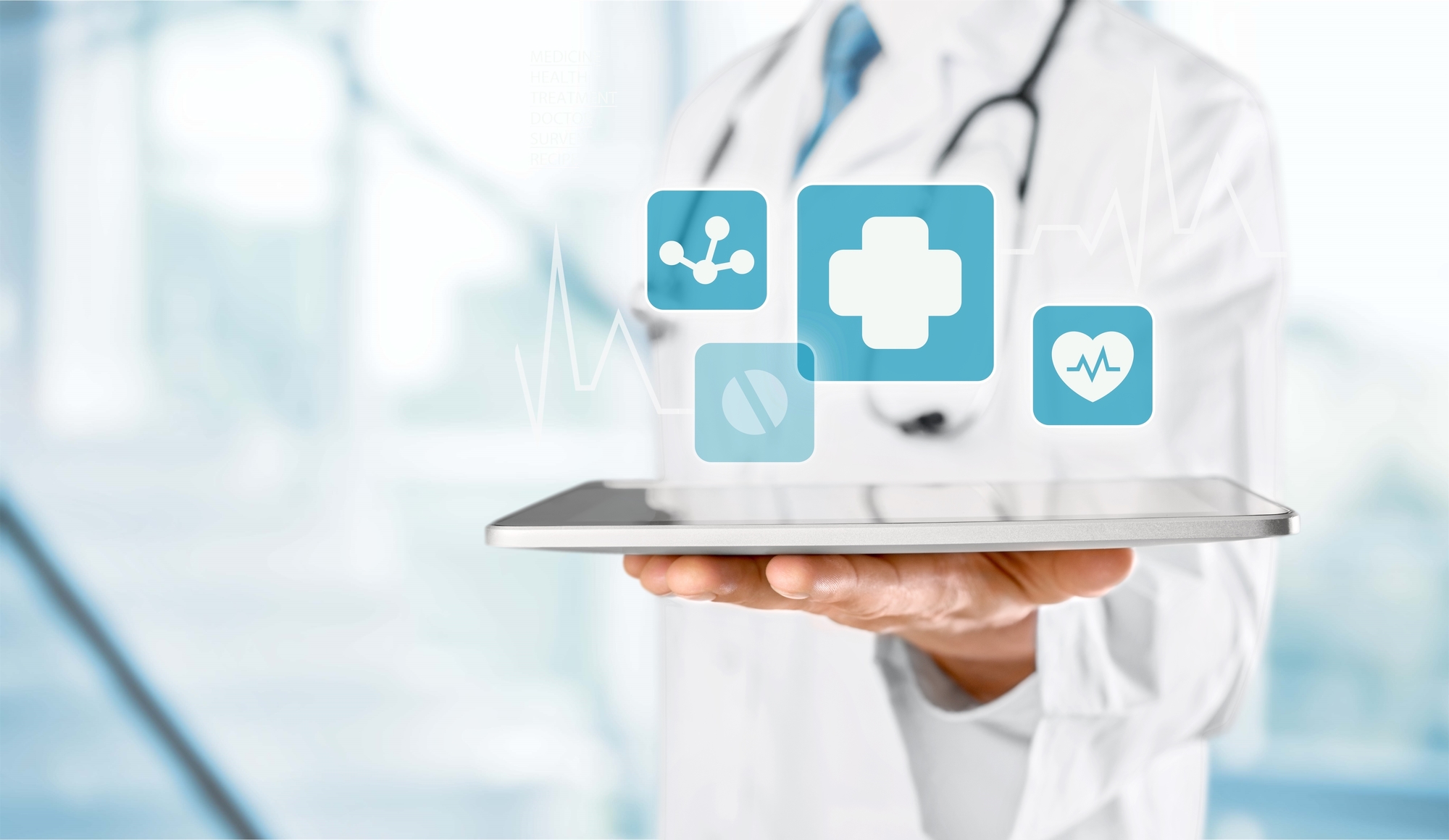 Decentralized Clinical Trials
Set the frame
30 May 2022
Dr. Simon Rotzler
Bayer (Schweiz) AG, Country Head Site Management
Chair of Interpharma Clinical Research Working Group in Switzerland
MA-OTH-CH-0053-1
1
/// Intro to DCT DACH Symposium /// May 2022
Topics Covered
Terminology Clarifications and Definitions
The Basic Concept of DCT
Main Elements
Advantages for Patients, Investigators, Sponsors
2
/// Intro to DCT DACH Symposium /// May 2022
3
/// Intro to DCT DACH Symposium /// May 2022
Clinical Trial conduct is heavily regulated, but can be burdensome
The impact
Traditional approach – ‘Site Centric’
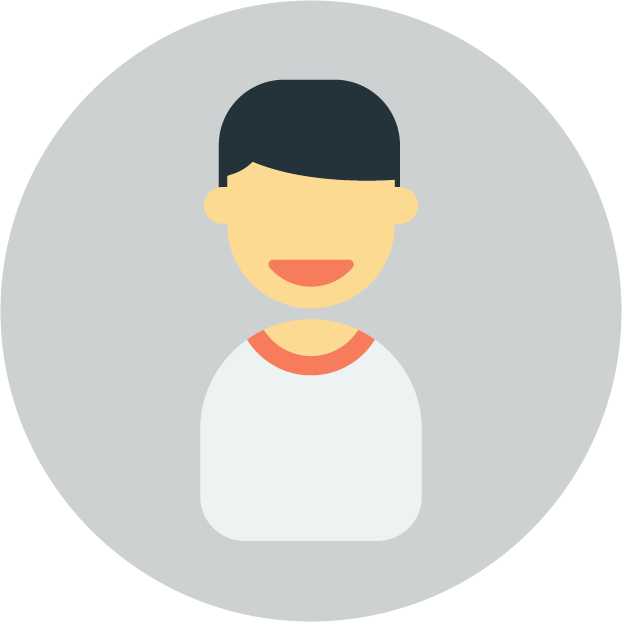 Patient
Screening
Rand.
V1
V…
EOT
Investigator
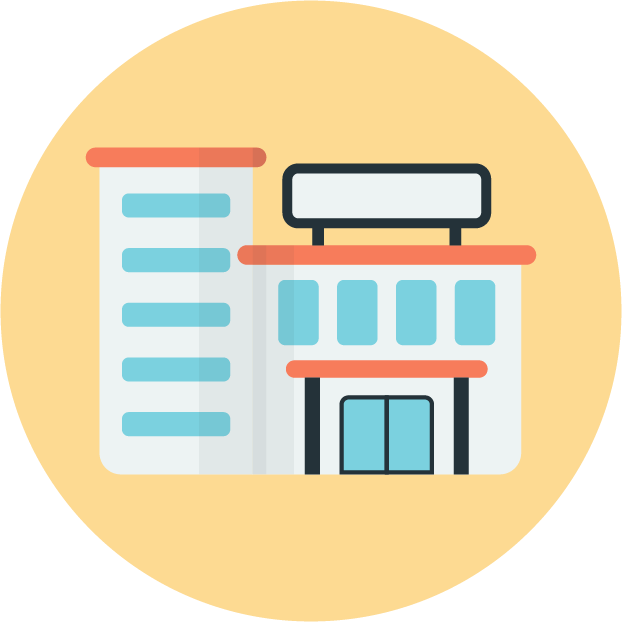 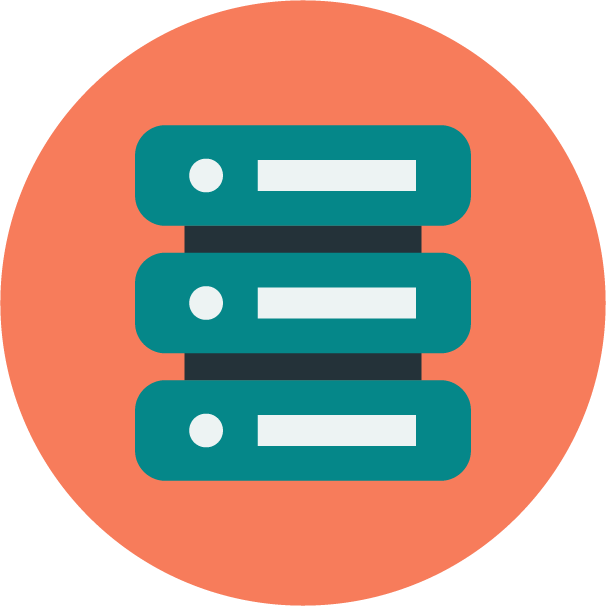 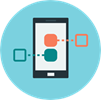 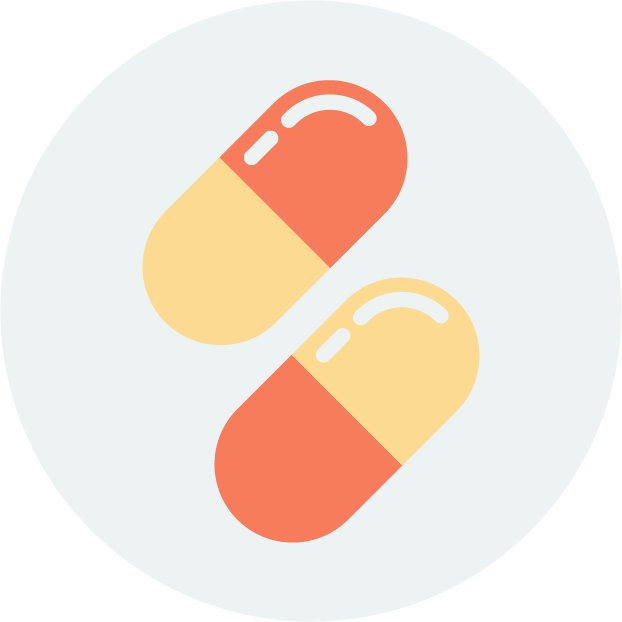 Study procedures,
Lab, MRI etc.
ePRO
Drug dispensing
Study Databases
1) Carlisle B et al. Unsuccessful Trial Accrual and Human Subjects Protections: An Empirical Analysis of Recently Closed Trials, Clin Trials. 2015 February ; 12(1): 77–83  2) Walters SJ, Bonacho dos Anjos Henriques-Cadby I, Bortolami O, et al. Recruitment and retention of participants in randomised controlled trials: a review of trials funded and published by the United Kingdom Health Technology Assessment Programme. BMJ Open 2017
4
/// Intro to DCT DACH Symposium /// May 2022
Home Visit
DCTs create greater user centricity and reduce burden by bringing trials to patients …
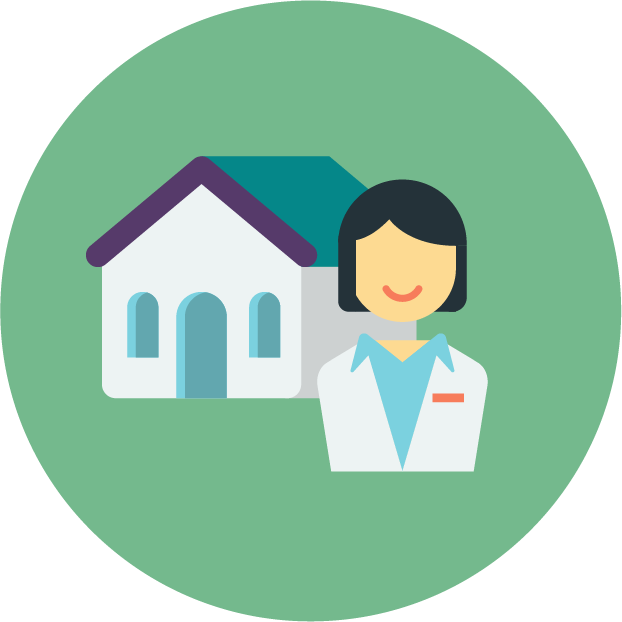 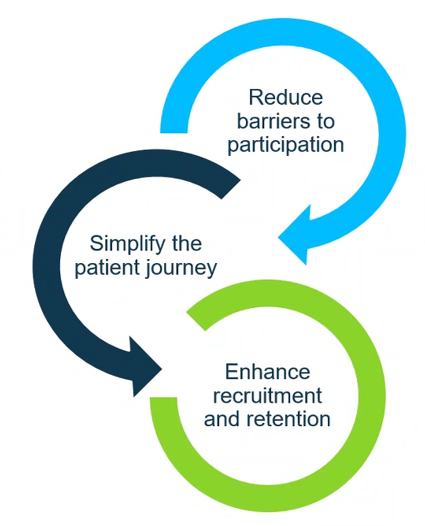 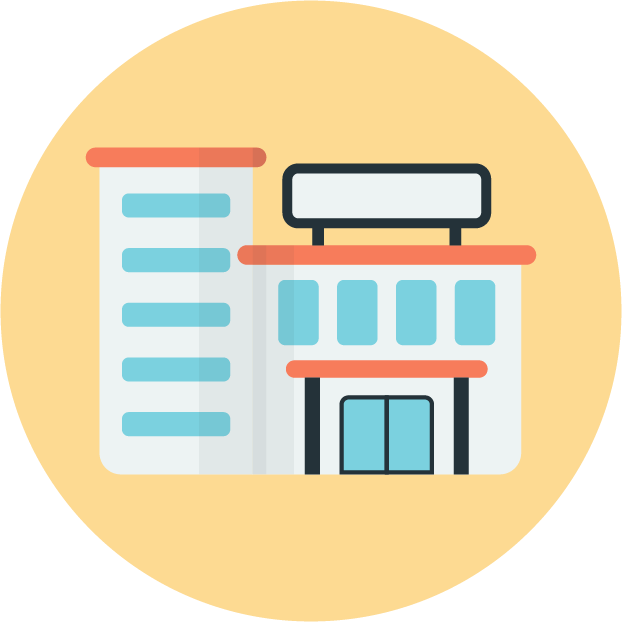 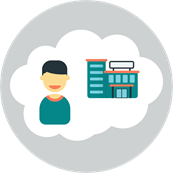 DCT approach – ‘Patient Centric’
Investigator/metasite
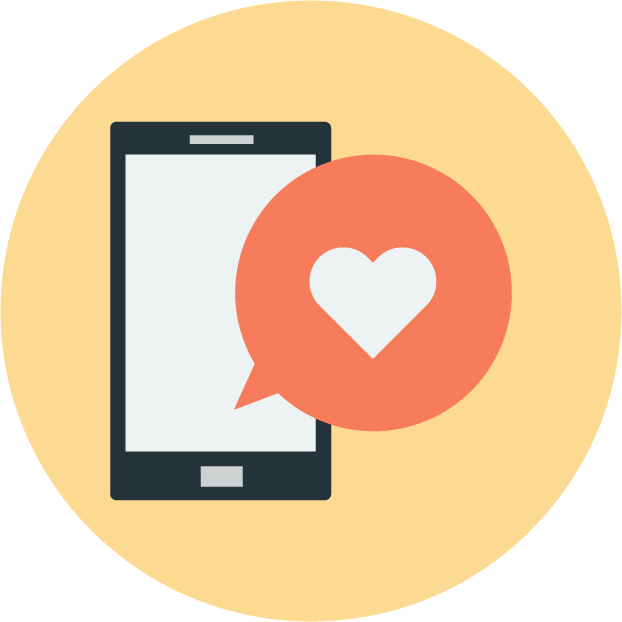 Bayer Databases
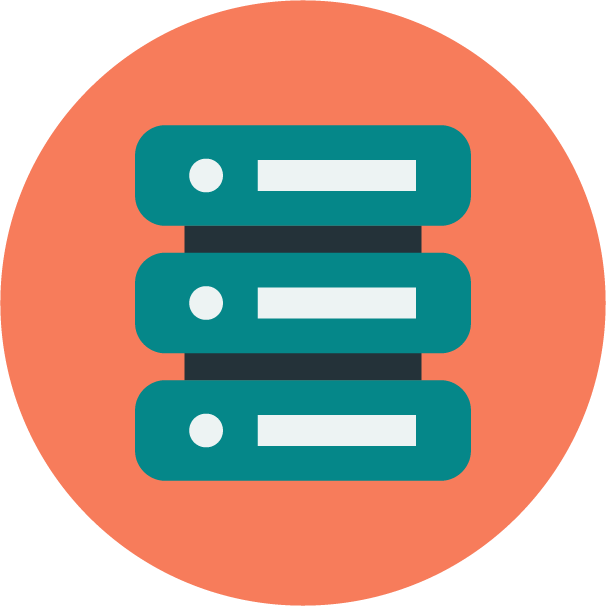 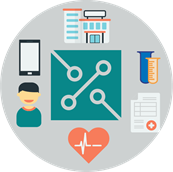 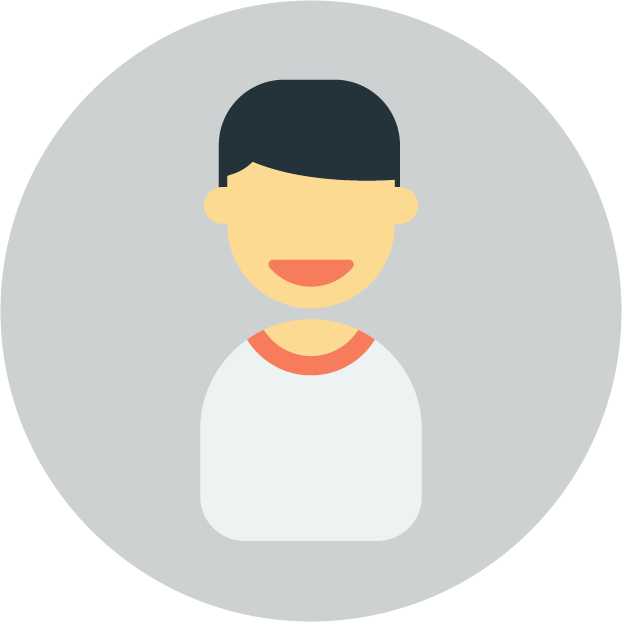 Patient
DCT Platform
Home delivery to the patient
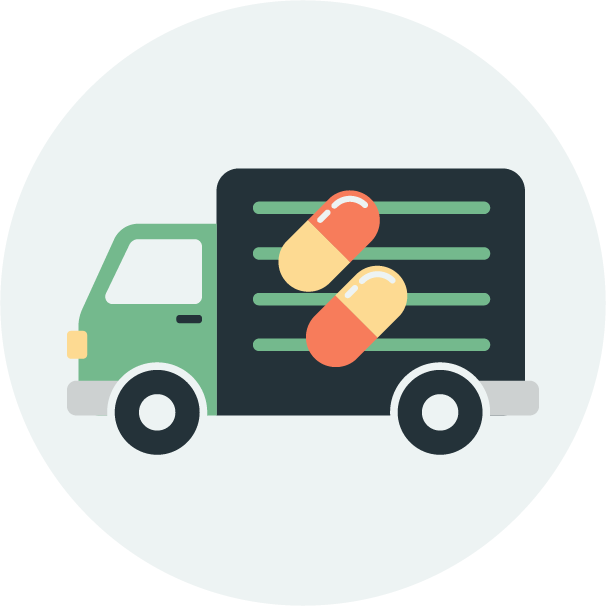 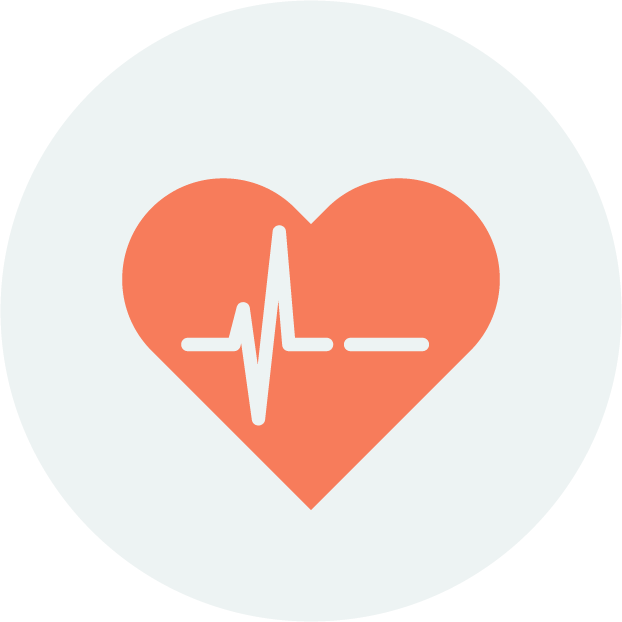 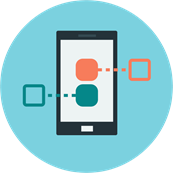 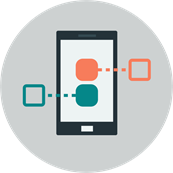 Direct to Patient
Data sources
Wearables, Telehealth, ePRO, eConsente
5
/// Intro to DCT DACH Symposium /// May 2022
[Speaker Notes: DCT opens up possibilities for improved trial designs, including data collection at optimal time points vs. bundling of procedures at some few on-site visits.]
There is a spectrum of Decentralized Clinical Trial types
Traditional trial
 May have up to one or two remote components: ePRO, eICF
Advanced hybrid trialSome on-site visits replaced with remote visits, plus other DCT components
Full DCTAll visits completed remotely plus, other DCT components
Basic hybrid trial Collect study data in between on-site visits with separate DCT components
On-site Visit
On-site Visit
Remote Visit
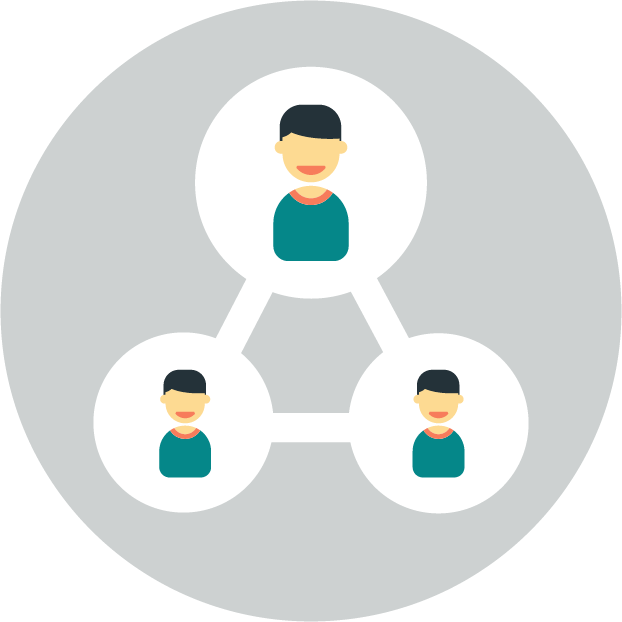 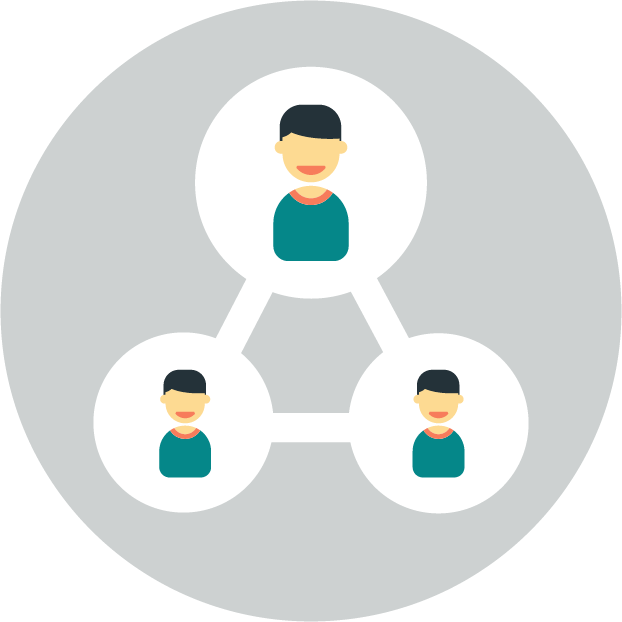 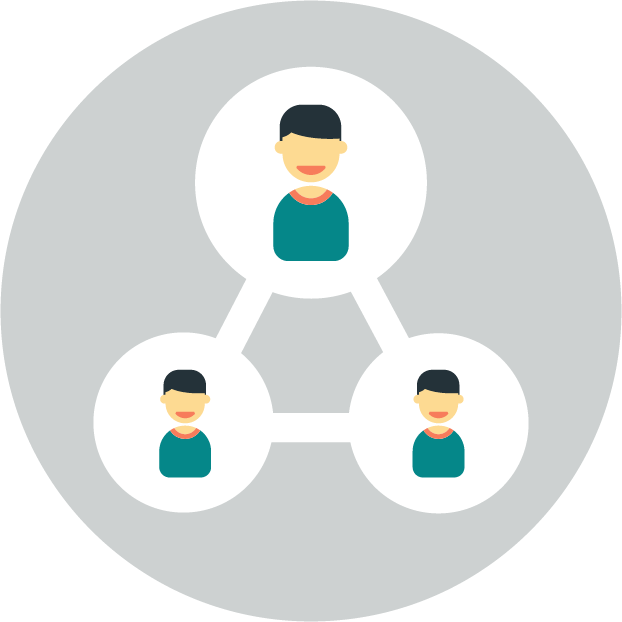 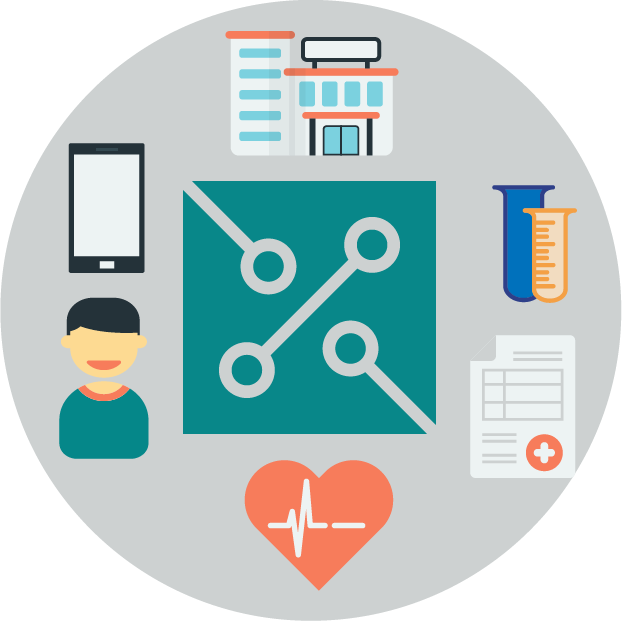 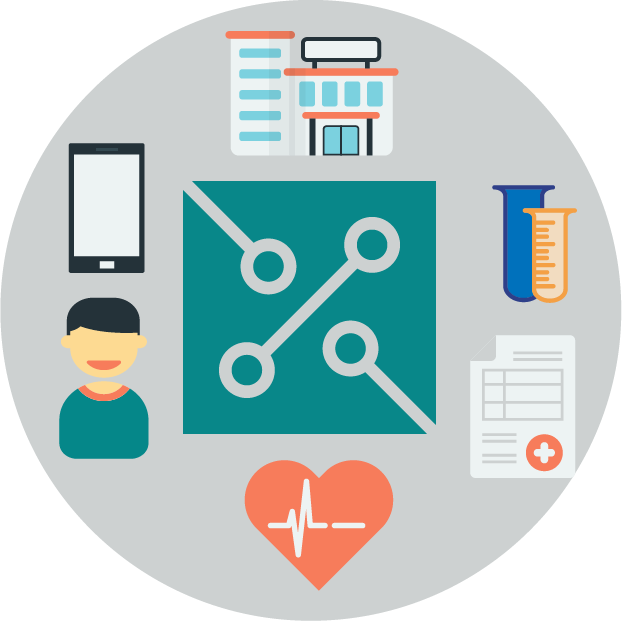 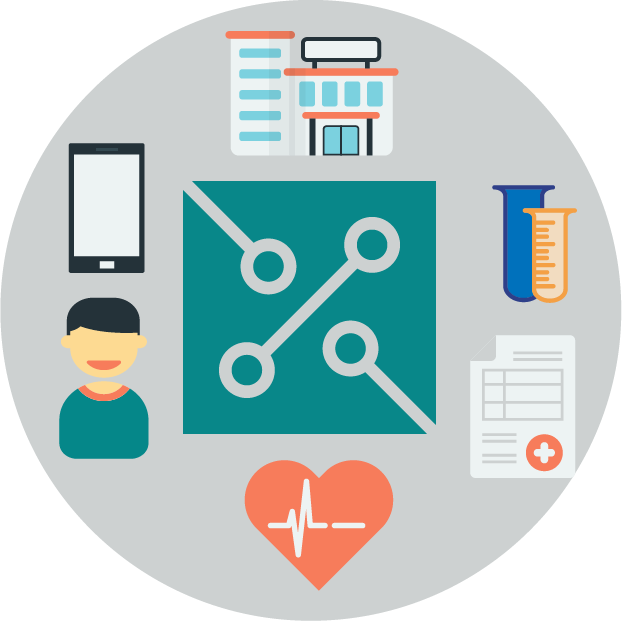 On-site Visit
Remote Visit
Remote Visit
On-site Visit
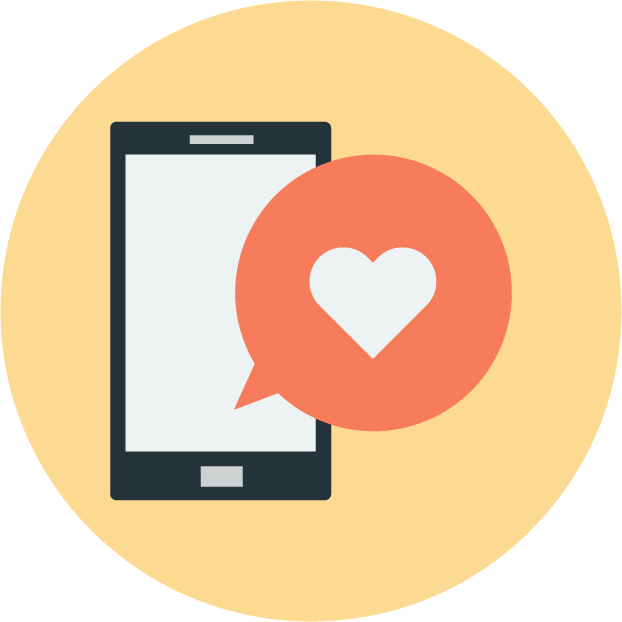 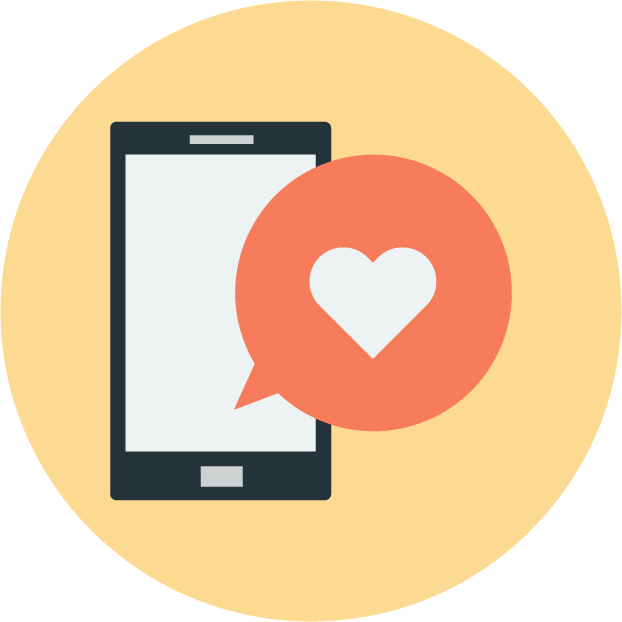 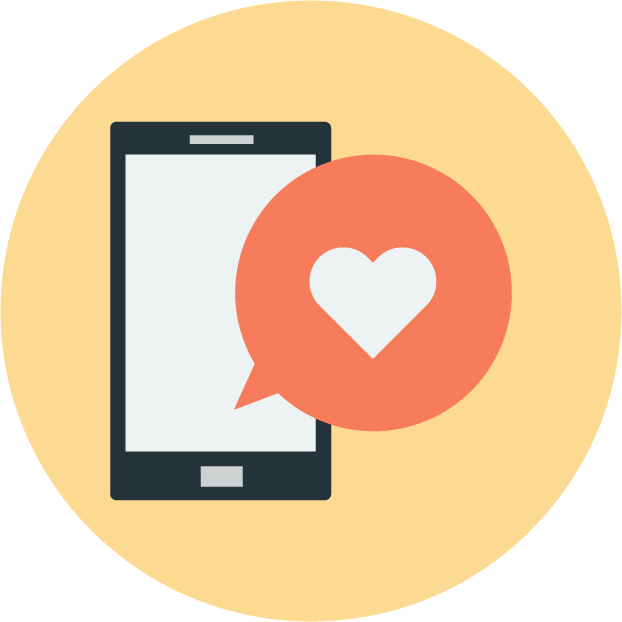 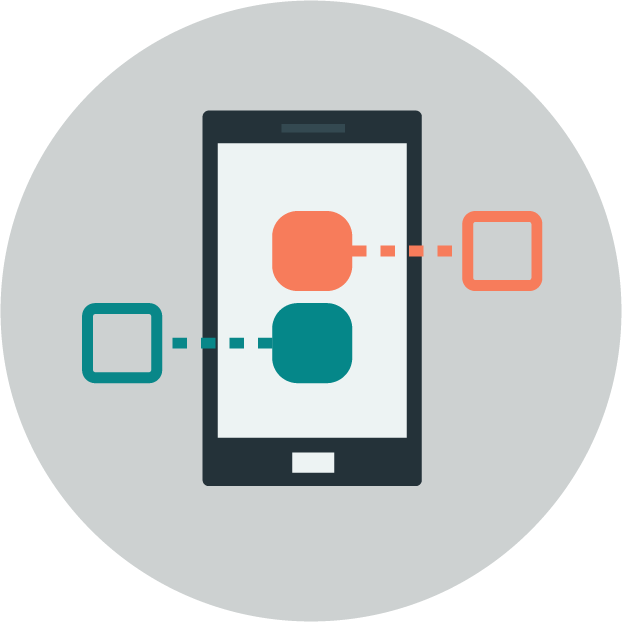 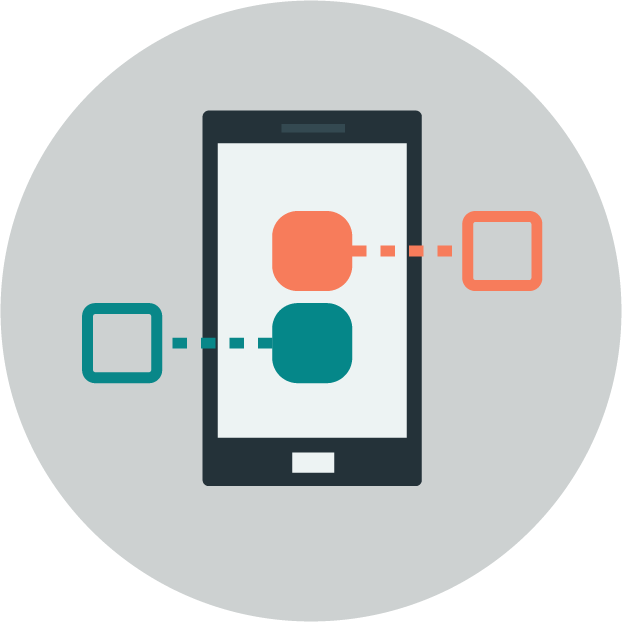 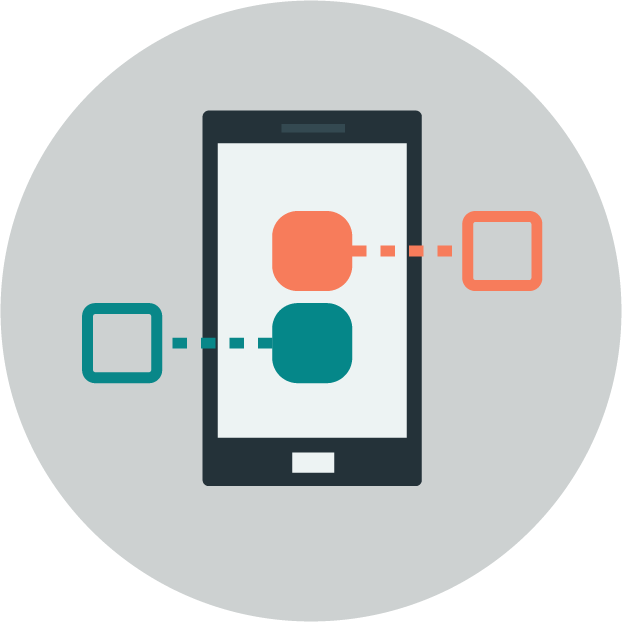 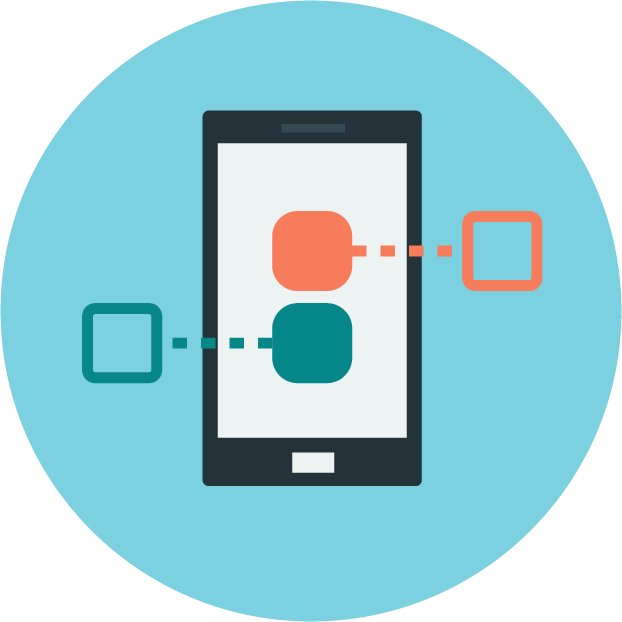 On-site Visit
Remote Visit
On-site Visit
On-site Visit
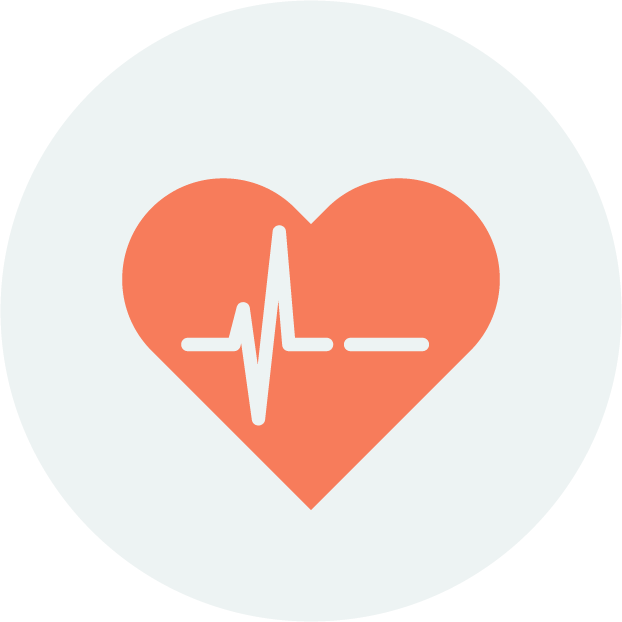 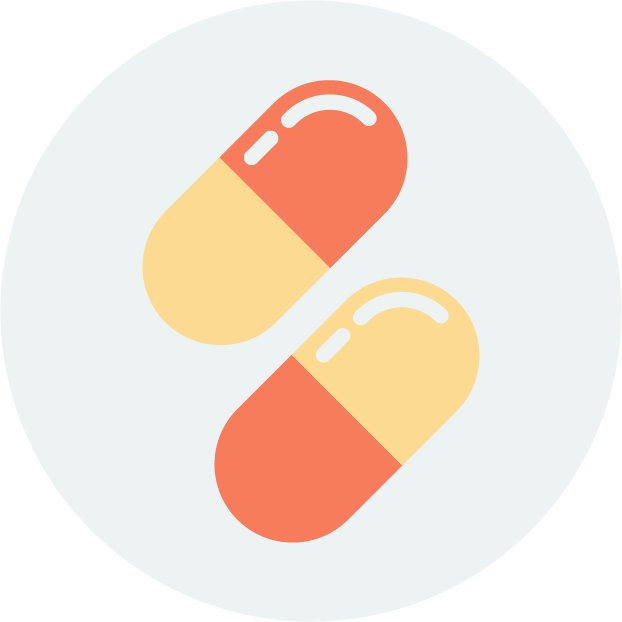 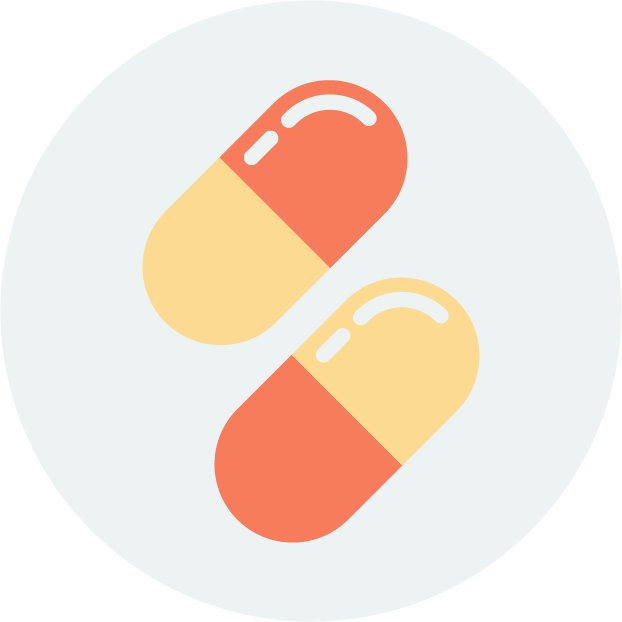 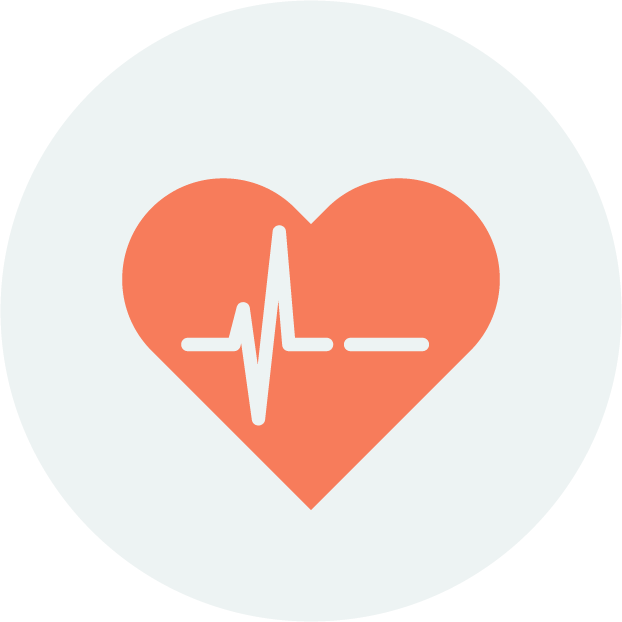 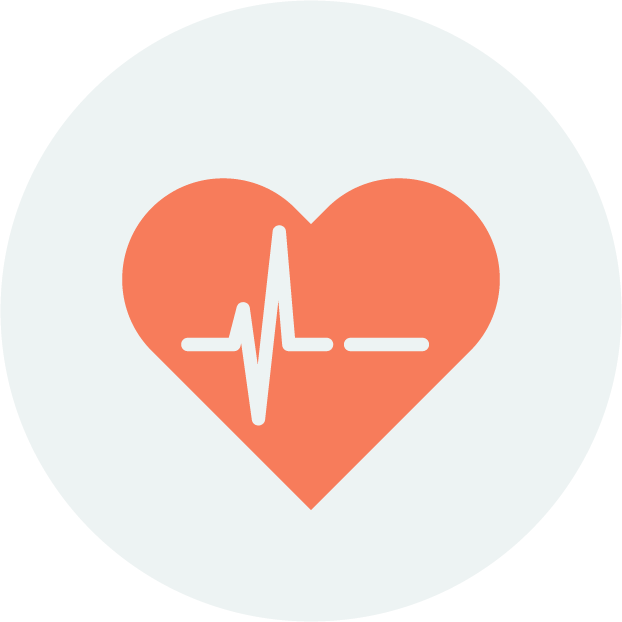 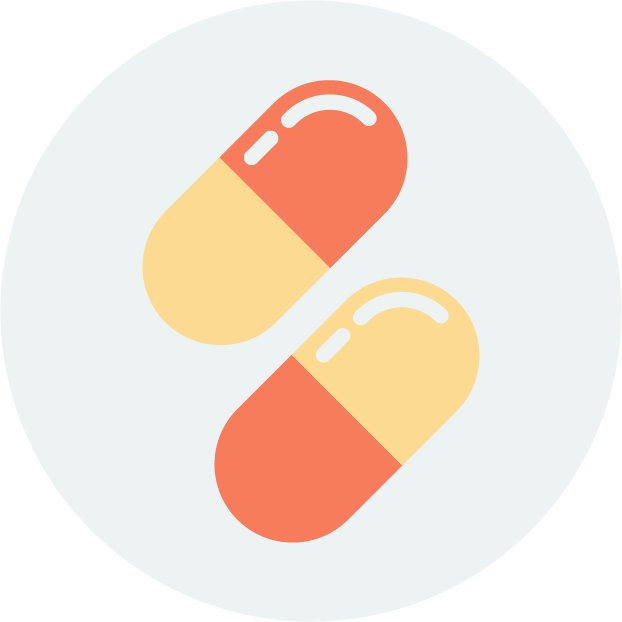 On-site Visit
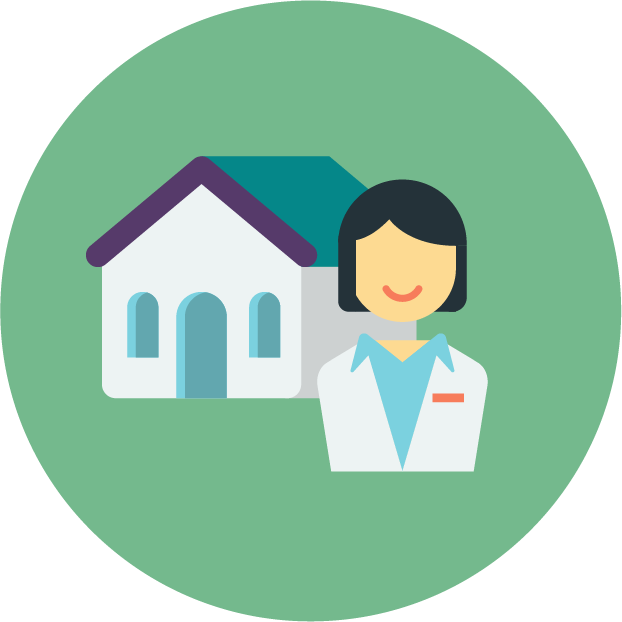 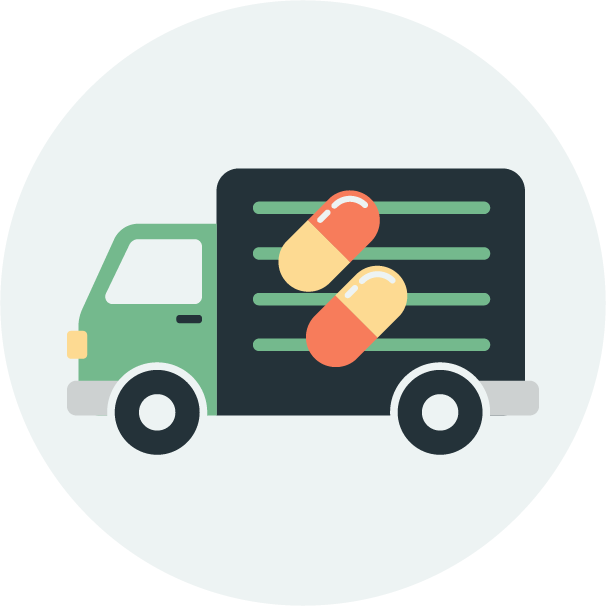 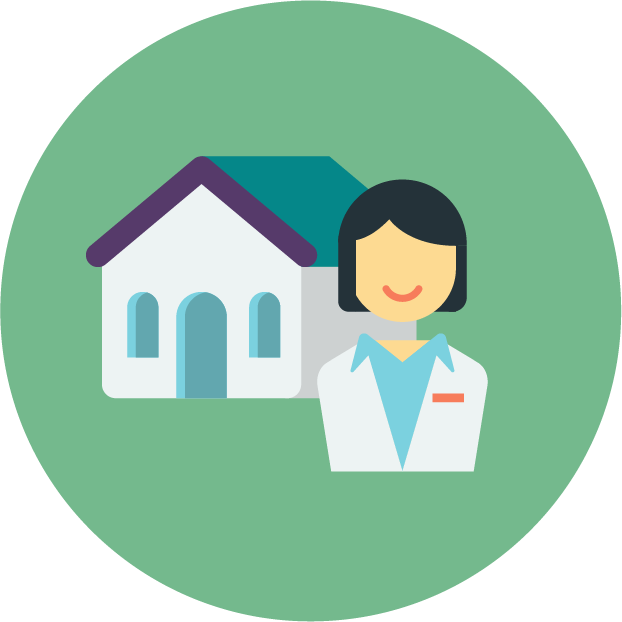 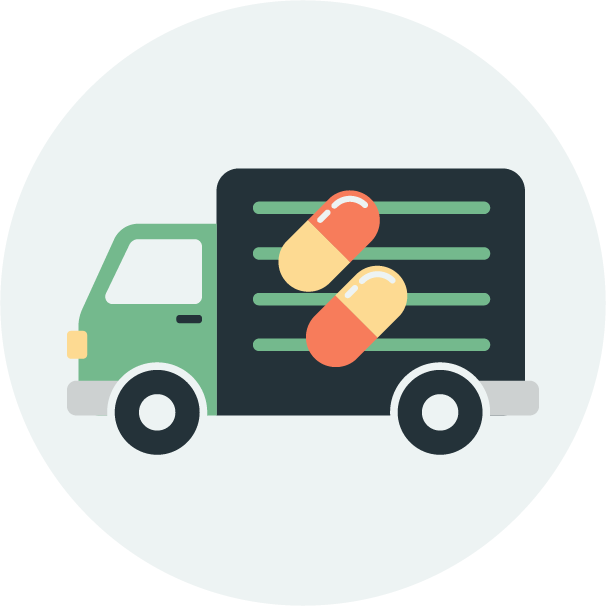 Remote Visit
Remote Visit
On-site Visit
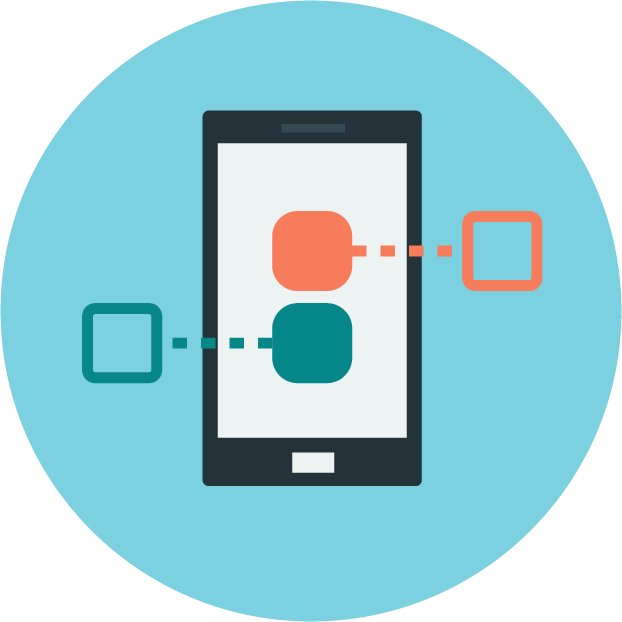 On-site Visit
On-site Visit
Remote Visit
On-site Visit
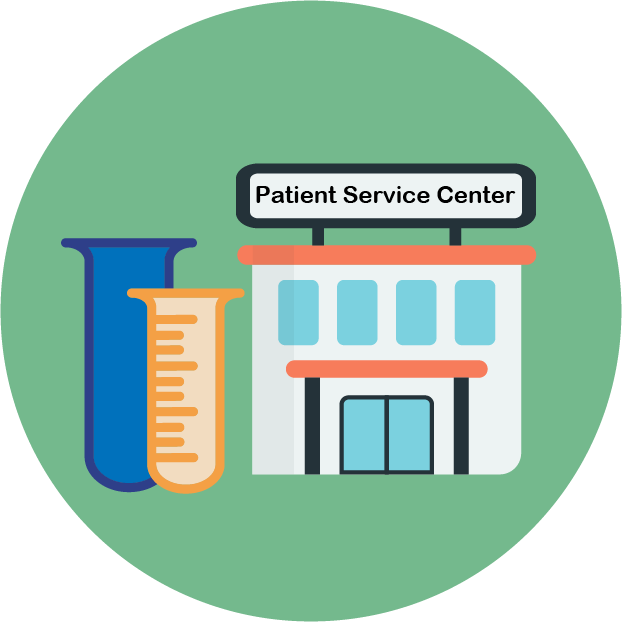 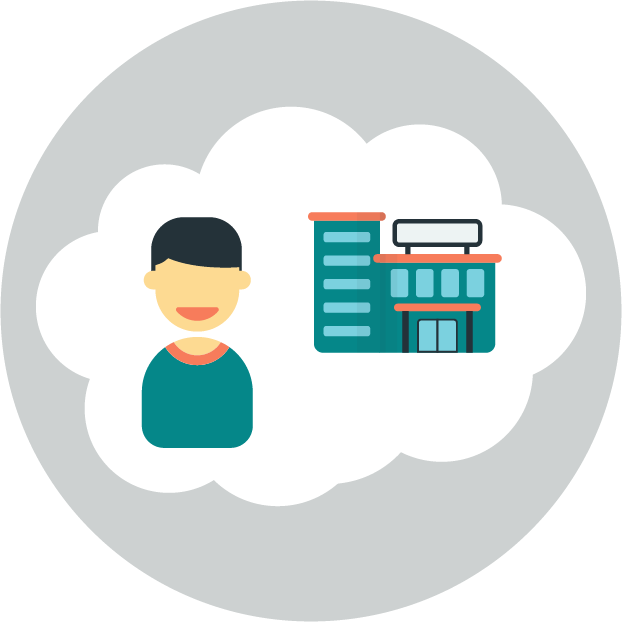 On-site Visit
6
/// Intro to DCT DACH Symposium /// May 2022
DCT components to configure more flexible, patient centric study designs
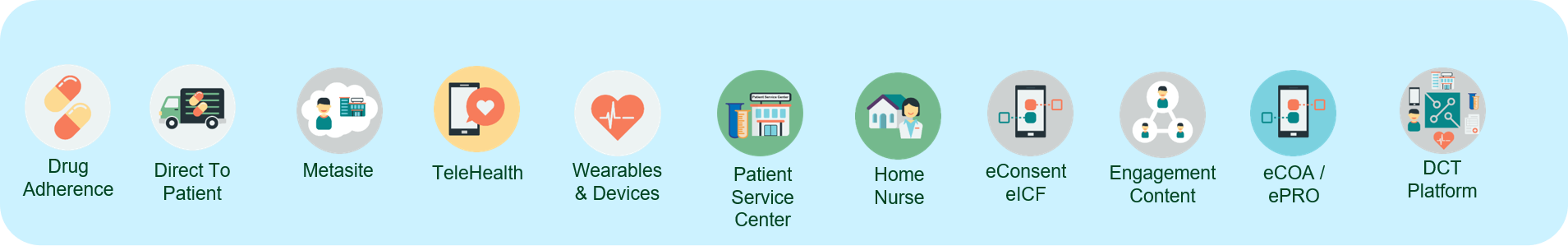 Anything new here?
Not very much, Telemedicine and ePRO is known since the 90-ies already….
7
/// Intro to DCT DACH Symposium /// May 2022
Potential Benefits
Of DCT trials
Decentralized Clinical Trials (DCT) are a patient-centric approach to make it more feasible for patients to participate in clinical research remotely(at the patients' location of choice e.g. home, office, vacation)
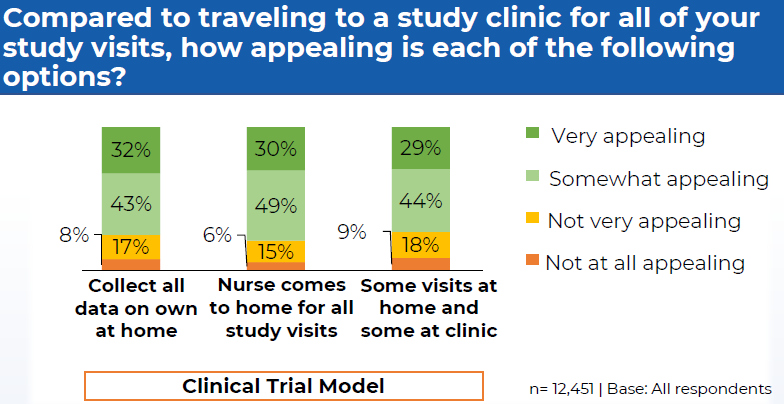 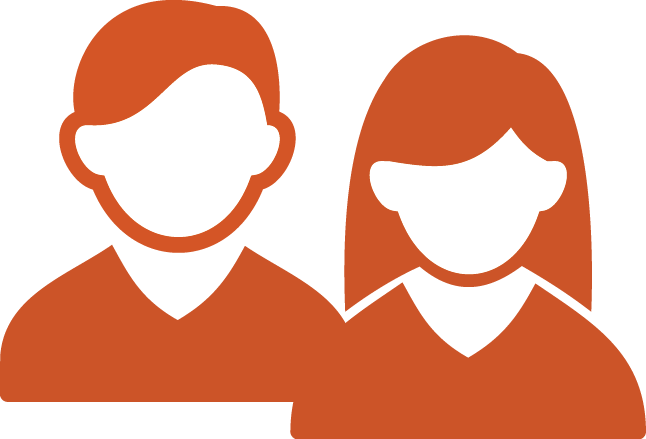 *Perceptions and Insights Study 2019 – Engagement Preference @ CISCRP
The Center for Information and Study on Clinical Research Participation (CISCRP) is a first-of-its-kind nonprofit organization dedicated to educating and informing the public, patients, medical/research communities, the media, and policy makers about clinical research and the role each party plays in the process. www.ciscrp.org
9
/// Intro to DCT DACH Symposium /// May 2022
… creating many potential benefits to the entire clinical trial ecosystem
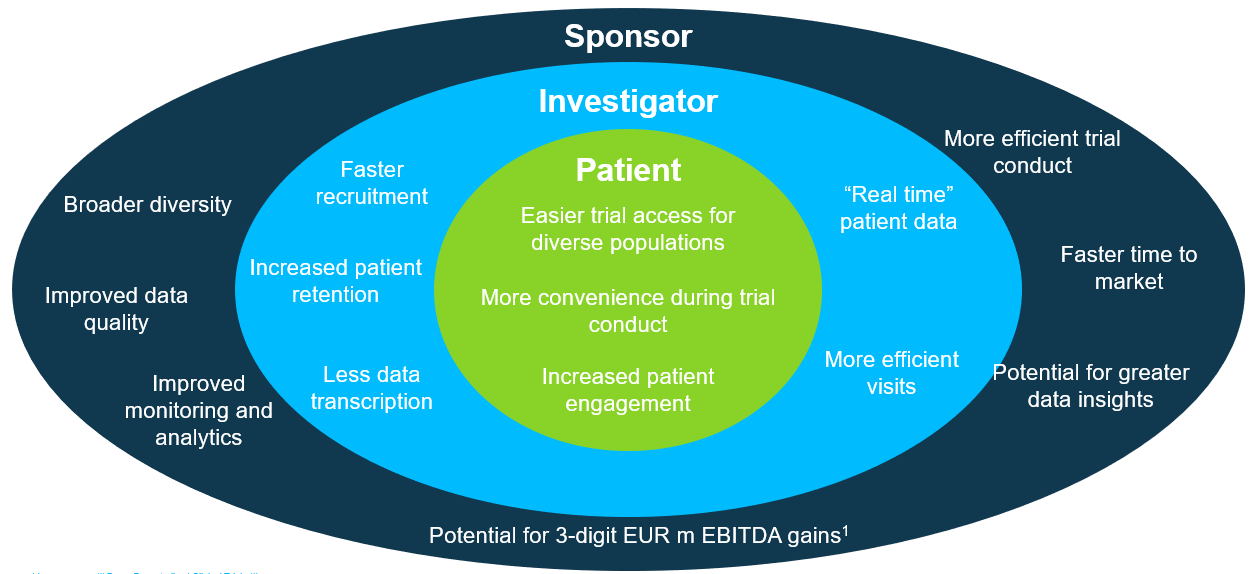 Investigator
More efficient trial conduct
Patient
aster recruitment
“Real time” patient data
Easier trial access for diverse populations
Faster time to market
Increased patient retention
More convenience during trial conduct
More efficient visits
Potential for greater data insights
Less data transcription
Increased patient  engagement
Improved  monitoring and analytics
Potential for 3-digit EUR m EBITDA gains1
10
/// Intro to DCT DACH Symposium /// May 2022
Take-home messages for DCT in general
11
/// Intro to DCT DACH Symposium /// May 2022
Forward-Looking Statements
This presentation may contain forward-looking statements based on current assumptions and forecasts made by Bayer management. 
Various known and unknown risks, uncertainties and other factors could lead to material differences between the actual future results, financial situation, development or performance of the company and the estimates given here. These factors include those discussed in Bayer’s public reports which are available on the Bayer website at http://www.bayer.com/. 
The company assumes no liability whatsoever to update these forward-looking statements or to conform them to future events or developments.
12
/// Intro to DCT DACH Symposium /// May 2022
Thank you!
Bye-Bye
13
/// Intro to DCT DACH Symposium /// May 2022